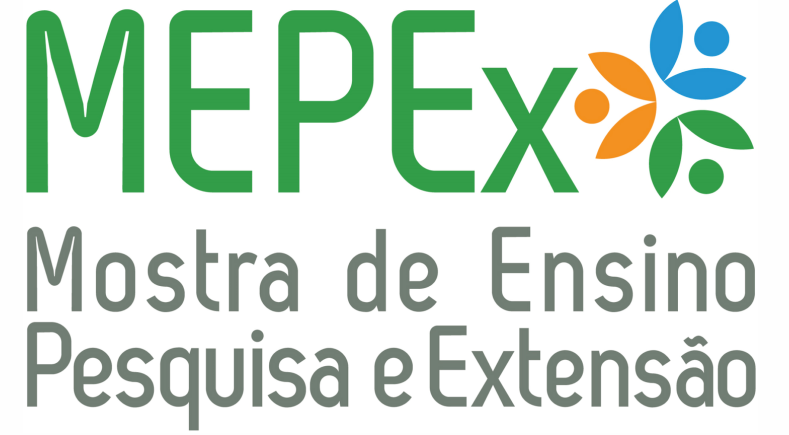 O(a) autor(a) pode criar seu próprio modelo, utilizando Power Point, Canva ou outro aplicativo.
Formato: 60cm (largura) x 90cm (altura)
Título
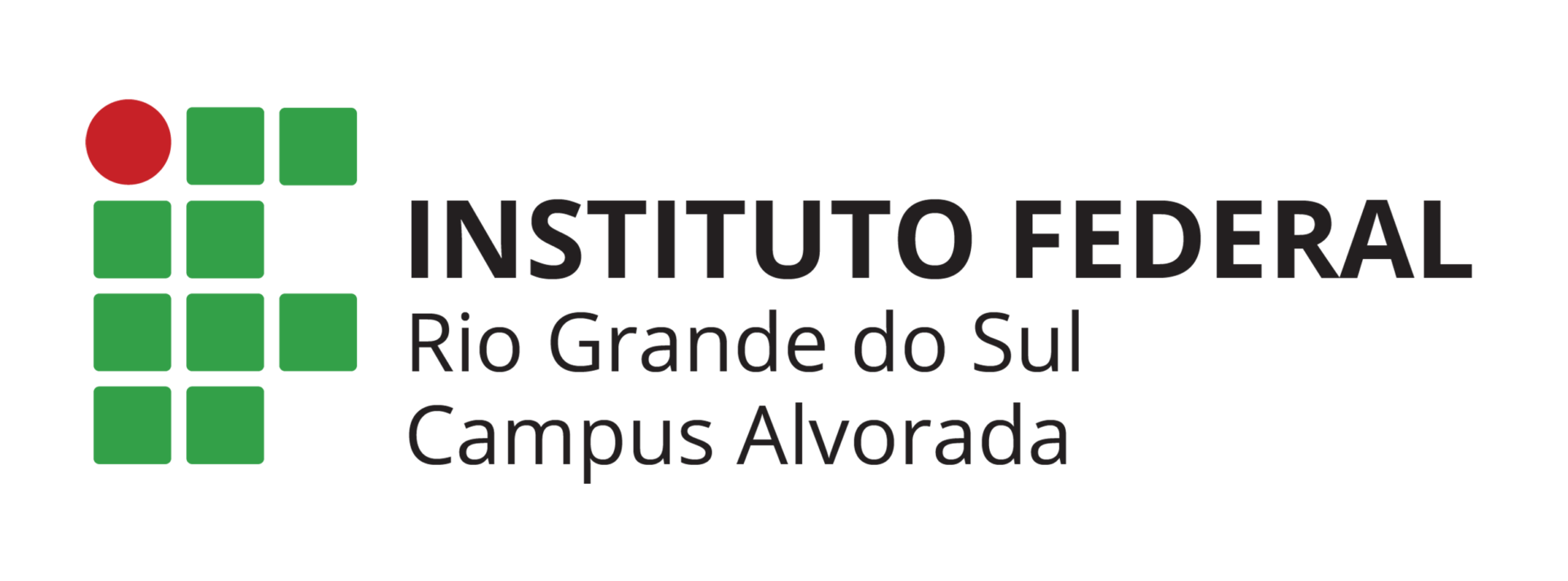 Logotipo instituição
Autor:  xxxxxxxxxxxxx (Instituição)
Orientador: xxxxxxxxxx (Instituição)
Introdução
Considerações Parciais
xxxxxxxxxxxxxxxxxxxxxxxxxxxxxxx
xxxxxxxxxxxxxxxxxx
Resultados e Discussões
Objetivos
XXXXXXXXXXXXXXXXXXXX
xxxxxxxxxxxxxxxxxxxxxxxxx
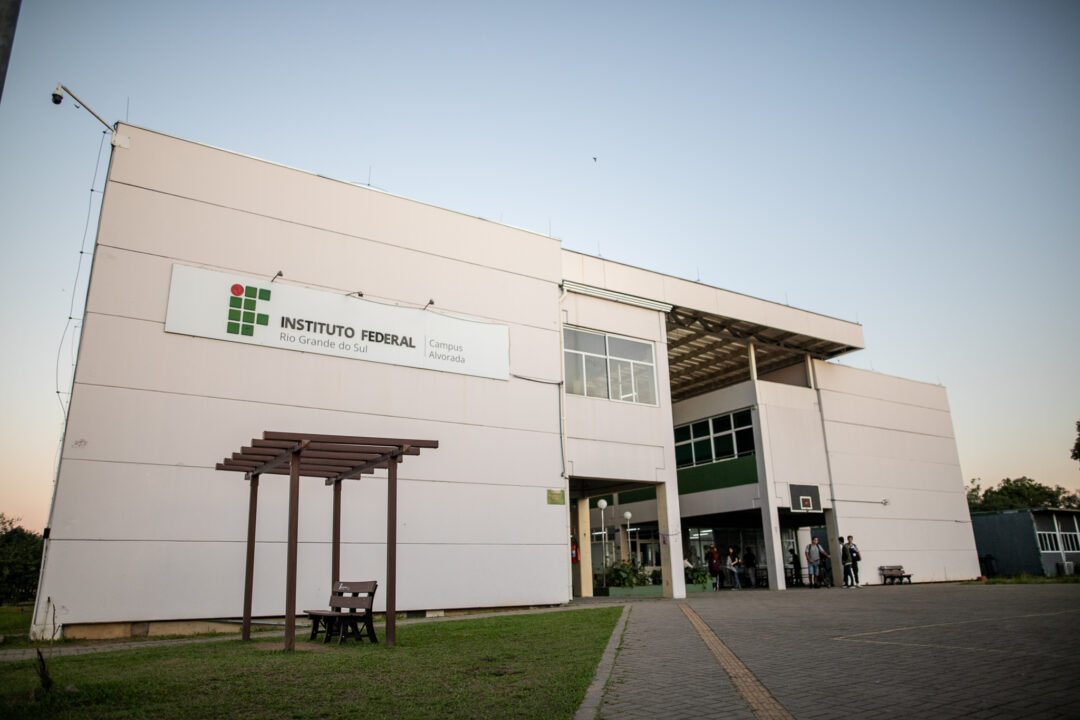 Metodologia
Xxxxxxxxxxxxxxxxxxxxxxxxxxxxxxxxxx



EXEMPLO DE IMAGENS
Legenda imagens
Imagem 2 disponível em: memoria.ifrs.edu.br
Referências